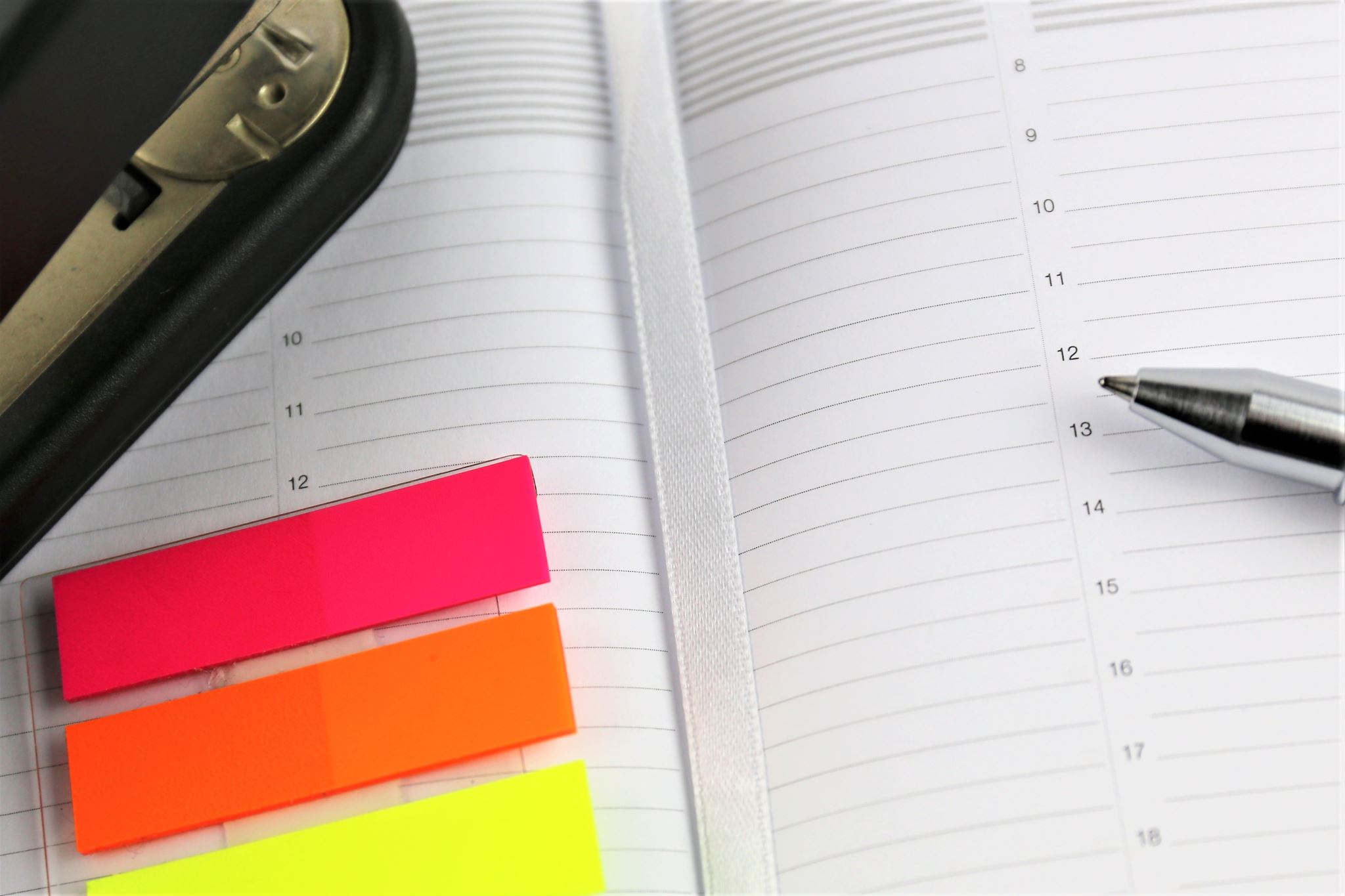 AKUNTANSI PERUSAHAAN JASAAYAT JURNAL PENYESUAIAN(ADJUSTMENT JOURNAL)
Ayat Jurnal Penyesuaian (Adjusting Journal Entry)
Yaitu ayat jurnal yang dibuat untuk menyesuaikan saldo-saldo rekening yang ada di Neraca Saldo menjadi yang saldo yang “sebenarnya” sampai dengan akhir periode akuntansi

Tujuan
Untuk mengoreksi perkiraan-perkiraan yg ada shg mencermin- kan keadaan aktiva, utang, modal, pendapatan, dan biaya yang sebenarnya.
PENGERTIAN
Pada akhir periode akuntansi, seringkali saldo tercatat di perusahaan (entitas ekonomi) tidak dapat menunjukkan keadaan yang sebenarnya. Hal ini karena bebagai sebab, antara lain :
Munculnya hak dan kewajiban akibat transaksi yang telah dilakukan (misal : hak dan kewajiban atas bunga, kewajiban gaji, dsb.).
Terjadinya pemakaian atas asset lancar yang tidak langsung dicatat karena keinginan simple dalam pencatatan (perlengkapan, bahan habis pakai).
Terjadinya kerugian asset (kekurangan kas setelah dilakukan pengecekan akhir jumlah uang tersimpan, risiko uang palsu, dsb.)
Adanya pengurangan masa manfaat asset, karena pemanfaatan pada periode yang bersangkutan (Pengalokasian harga perolehan dari periode yang memperoleh manfaat aktiva tetap)
JURNAL PENYESUAIAN (ADJUSTMENT JOURNAL)
Pos Penangguhan (defferal), dilakukan dengan mencatat transaksi sedemikian rupa sehingga menunda pengakuan beban dan pendapatan.
Beban ditangguhkan atau beban dibayar dimuka, merupakan pos yang sejak awal dicatat dalam rek. Aktiva tetapi pada saat akhir periode harus dibebankan sebagai beban atas sejumlah yang terpakai selama operasi normal usaha entitas ekonomi. Misal : Sewa dibayar dimuka, assuransi dibayar dimuka, dll.
Pendapatan yang ditangguhkan atau pendapatan diterima dimuka, pada masa awal dicatat dalam pos aktiva sehingga pada akhir periode akuntansi memerlukan pembebenan atas manfaat yang telah diberikan. Contoh : Pendapatan sewa diterima dimuka, Pembayaran majalah diterima dimuka, dll.
PENGELOMPOKANAYAT JURNAL PENYESUAIAN
LANJUTAN……………….
2. Pos Akrual (Accruals), timbul tidak adanya pencatatan beban yang terjadi atau pendapatan yang dihasilkan.
Beban yang terjadi tetapi belum dicatat. Contoh : Beban Gaji dan Upah yang belum dibayar, Beban Bunga yang belum dibayar.
Pendapatan yang telah dihasilkan tetapi belum dicatat dalam rekening. Contoh dari rekening ini  adalah Jasanya telah diberikan, akan tetapi belum ditagih sehingga belum dilakukan pencatatan.
CONTOH SOAL AJP untuk Perusahaan Jasa

Biaya Dibayar Dimuka
Membayar premi asuransi (Prepaid Insurance) Rp.1200.000, untuk periode 2 Pebruari 2011 s/d 2 Pebruari 2012. Ada 2 metode penyelesaiannya, yaitu :
1. Dicatat sbg persekot biaya (Pendekatan Neraca)
Jurnal tgl 2/2/2011 sbb :
		Asuransi dibayar dimuka	Rp 1.200.000		-
 		(Prepaid Insurance)     

                           Kas (Cash)	          -	  	 Rp 1.200.000

	AJP (31/12/2011) sbb :
	Biaya asuransi		     Rp 1.100.000		-
	(Insurance Expense)

			Asuransi dibayar dimuka           -         Rp  1.100.000
          	 		(Prepaid Insurance)
2. Dicatat sebagai biaya (Pendekatan Laba Rugi)
	Jurnal tgl 2/2/2011 :
	Biaya asuransi	     Rp 1.200.000	    -
	(Insurance Expense)
	          Kas (Cash)                            -          Rp 1.200.000

AJP (31/12/2011)
	Asuransi dibayar dimuka    Rp    100.000	    -
	(Prepaid Insurance)

		Biaya asuransi                     -          Rp    100.000
           	(Insurance Expense)
B. Pendapatan Diterima Dimuka
Menerima pendapatan sewa untuk 2 tahun Rp. 3.000.000,-diterima tgl 30 Juni 2011. Ada 2 metode penyelesaiannya, yaitu:
1. Dicatat sebagai Utang Pendapatan (Pendekatan Neraca)
	Jurnal tgl 30 Juni 2011
	Kas (Cash)	                        Rp 3.000.000          - 
       		 Sewa diterima dimuka         -          Rp 3.000.000
        		   (Unearned Rent)

AJP (31/12/2011)
Sewa diterima dimuka		Rp   750.000            -
(Unearned Rent)
       			  Pendapatan sewa	          -          Rp     750.000
          		  (Rent Revenue)
2. Dicatat sebagai pendapatan (Pendekatan Laba Rugi)
	Jurnal 30 Juni 2011 :
	Kas (Cash)			    Rp 3.000.000	   -
		Pendapatan sewa	                -        Rp   3.000.000
      	  	(Rent Revenue)

AJP (3112/2011)
Pendapatan sewa                    Rp 2.250.000          -
 (Rent Revenue)
     		Sewa diterima dimuka              -        Rp 2.250.000
      	(Unearned Rent)
C.  Biaya Yang Masih Harus Dibayar
Masih harus dibayar gaji pegawai bln Desember Rp. 300.000,
AJP (31/12/2011)
Biaya gaji			    Rp 300.000	-
(Salary Expense)
			Utang gaji	      	    -	   Rp 300.000
        		(Salary Payable)

D. Pendapatan Yang Masih Harus Diterima 
Masih harus diterima pendapatan bunga untuk 2 bulan @ Rp. 120.000
AJP (31/12/2011)
Piutang bunga	      		    240.000		-
(Interest Receivable)
      	Pendapatan bunga        -	      240.000 
        	(Interest Revenue)
E. Penyusutan Aktiva Tetap
Kendaraan dengan harga perolehan  Rp.70.000.00 disusutkan sebesar 10%/tahun
AJP (31/12/2011)	
Biaya peny kendaraan			7.000.000		-
(Depreciation Vehicle Expense)
    			Akumulasi peny kendaraan		-	7.000.000
   			(Accumulated Depreciation Vehicle) 

F. Kerugian Piutang
Saldo piutang perusahaan Rp. 1.000.000, diperkirakan 10% tdk bisa ditagih
AJP (31/12/2011)
Kerugian piutang				     100.000	      -
(Bad Debt Expenses)
        		Cadangan kerugian piutang		-	100.000
        		(Allowance for Doubtful Account)
G. 	Biaya Pemakaian Perlengkapan
Saldo perlengkapan awal tahun sebesar Rp. 1.000.000, ternyata pada akhir tahun Saldo Perlengkapan tinggal 800.000

AJP (31/12/2011)
Biaya Pemakaian Perlengkapan      200.000	     -
(Use of Supplies Costs)
        		Perlengkapan				-	200.000
        		(Supplies)
Neraca Lajur
Definisi :
“Kertas berkolom-kolom yang dirancang untuk 
menghimpun semua data akuntansi pada saat akan 
menyusun laporan keuangan dengan cara yang 
sistematis”

Tujuan :
Untuk memudahkan menyusun laporan keuangan dan 
Menemukan kesalahan yang mungkin dilakukan
14
Bentuk Neraca lajurPT. ABCNeraca LajurPeriode 31 Desember 2000
15
Neraca Saldo Setelah Penyesuaian (NSSP)
Neraca Saldo		Penyesuaian	NSSP
Debet					Debet		Debet
Debet		>			Kredit		Debet
Debet		<			Kredit		Kredit
Kredit					Kredit		Kredit
16
Laporan Keuangan
Laporan Laba/Rugi (Income Statement)
Laporan Perubahan Ekuitas (Owners Equity Statement)
Laporan Neraca (Statement Of Balance Sheet)
Laporan Arus Kas (Statement Of Cash Flow)
17
Laporan Laba/Rugi (Income Statement)
Pendapatan (Revenue)
Beban (Expenses)
Penghasilan Bersih (Net Income)
Selisih antara pendapatan (revenue) dengan beban (expenses)
Laba (Profit/Gain)
Rugi (Loss)
18
Laporan Laba/Rugi (Income Statement)
Penghasilan Bersih (Net Income)
Selisih antara pendapatan (revenue) dengan beban (expenses)
Laba (Profit/Gain)
Rugi (Loss)
19
Laporan Perubahan Modal (Owners Equity Statement)
Modal Awal Periode
Tambahan Modal
Pengurangan Modal
Modal Akhir Periode
20
Laporan Perubahan Modal (Owners Equity Statement)
PT. X
			Laporan Perubahan Modal
		Periode Sampai Dengan 31 Desember 20xx
			Modal  (1 Januari)    	Rp. xxxx	
			Tambahan Modal		Rp. xxxx
			Pengurangan Modal	Rp.(xxxx)	
			Modal  (31 Desember)	Rp. xxxx
21
Laporan Neraca (Statement Of Balance Sheet)
Aktiva (Asset)
Hutang (Liabilities)
Modal (Ekuitas)
22
Bentuk Laporan Neraca
Neraca Bentuk T
					PT. X
					Neraca   
				31 Desember 20xx

Aktiva			Rp.Xxxx	Hutang	Rp. Xxx
						Modal		Rp. xxx
Total 			Rp. Xxxx	Total 		Rp. xxx
23
Bentuk Laporan Neraca
Neraca Bentuk Laporan
					PT. X
					Neraca   
				31 Desember 20xx
	Aktiva				Rp.xxxx
 		Total Aktiva			Rp.xxxx			
	Hutang				Rp. xxxx
	Modal				Rp. xxxx
		Total Hutang & Modal	Rp. xxxx
24
Penutupan Pembukuan
Definisi
	Proses mengurangi saldo rekening nominal (rekening rugi laba) sehingga menjadi “nol”, serta memindahkan laba (rugi) dan prive ke rekening modal sehingga saldo rekening modal menunjukkan jumlah yang sesuai dengan keadaan pada akhir periode.

Alat yang digunakan
	1. Rekening Ikhtisar Rugi-Laba
	2. Jurnal Penutup
25
Proses Penutupan Pembukuan
Menutup Semua Rekening
	Pendapatan
	Dr. Pendapatan      Rp. xxx
	     Cr. Ikhtisar Rugi-Laba    Rp. xxx

Menutup Semua Rekening Biaya
	Dr. Ikhtisar Rugi-Laba	Rp. xxx
		Cr. Biaya-Biaya	       Rp. xxx

Menutup Laba atau Rugi
	Laba :
	Dr. Ikhtisar Rugi-Laba	Rp. xxx
		Cr. Modal	       Rp. xxx
Menutup Laba atau Rugi
	Rugi :
	Dr. Modal		Rp. xxx
	     Cr. Ikhtisar Rugi-Laba       Rp.xxx

Menutup Rekening Prive
	Dr. Modal	Rp. xxx
		Cr. Prive		Rp. xxx
26